Государственное учреждение образования 
«Лысицкий учебно - педагогический комплекс детский сад—средняя школа»
Маршрут выходного дня        
                   «Моя деревня –
	             милый сердцу уголок»
Мокат Елена Георгиевна,
              воспитатель 
                                    дошкольного образования
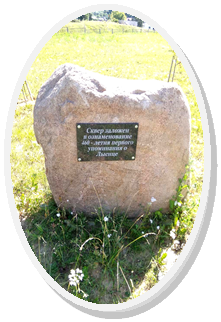 Моя родная деревушка:Река течет, не широка
И возвышается церквушка,
слепя сияют купола.Красивые леса, поляДубов стареющих краса.И сердцу мила тишина,
и шепот  ветра на опушке.
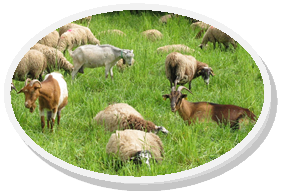 Разными цветамизацветёт наш луг,Рядом на поляне,там живёт барсук.Бабочки кружатсяв дивный хоровод,Прыгает кузнечик,в этом знает толк.Ягоды душистые,красные висят,Ароматом сладким,всех зверят пьянят.Радуются мышки,птички все поют,Вот такой весёлый иволшебный луг.
Спросите у ребенка, кто пасётся на лугу. 
Поиграйте в игру «Назови детеныша». 
Предложите назвать детенышей тех животных и птиц, которые пасутся на лугу. На пример: коза – козленок, индюк – индюшонок, и т.д. Посчитайте сколько животных каждого вида.
Предложите ребенку поиграть в игру «Угадай кто». Можно взять животных, которые есть на лугу, и тех которых  знает ребенок . Например: коза – покажите рожки и как она бодает, котик – моется лапкой; потом предложите, чтобы ребенок вам показал животное, а вы угадайте.
Уютный и просторный дом.
Хороших деток много в нём.
Красиво пишут и читают.
Рисуют дети и считают.
		(Школа)
Спросите у ребенка, чему учат в школе. Поиграйте в игру «Да - нет». Называйте предметы, а ребенок должен определить возьмёт он это в школу или нет. 
Например:  вы – тетрадь, ребенок – да; плюшевую игрушку  – нет, карандаши – да, и т.д.
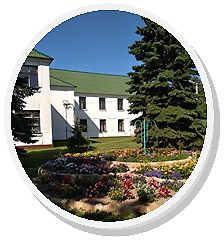 Посылки, письма, бандероли
Из далёких едут стран.
Почта нам их доставляет,
И в метели и в буран!
                      (Почта)
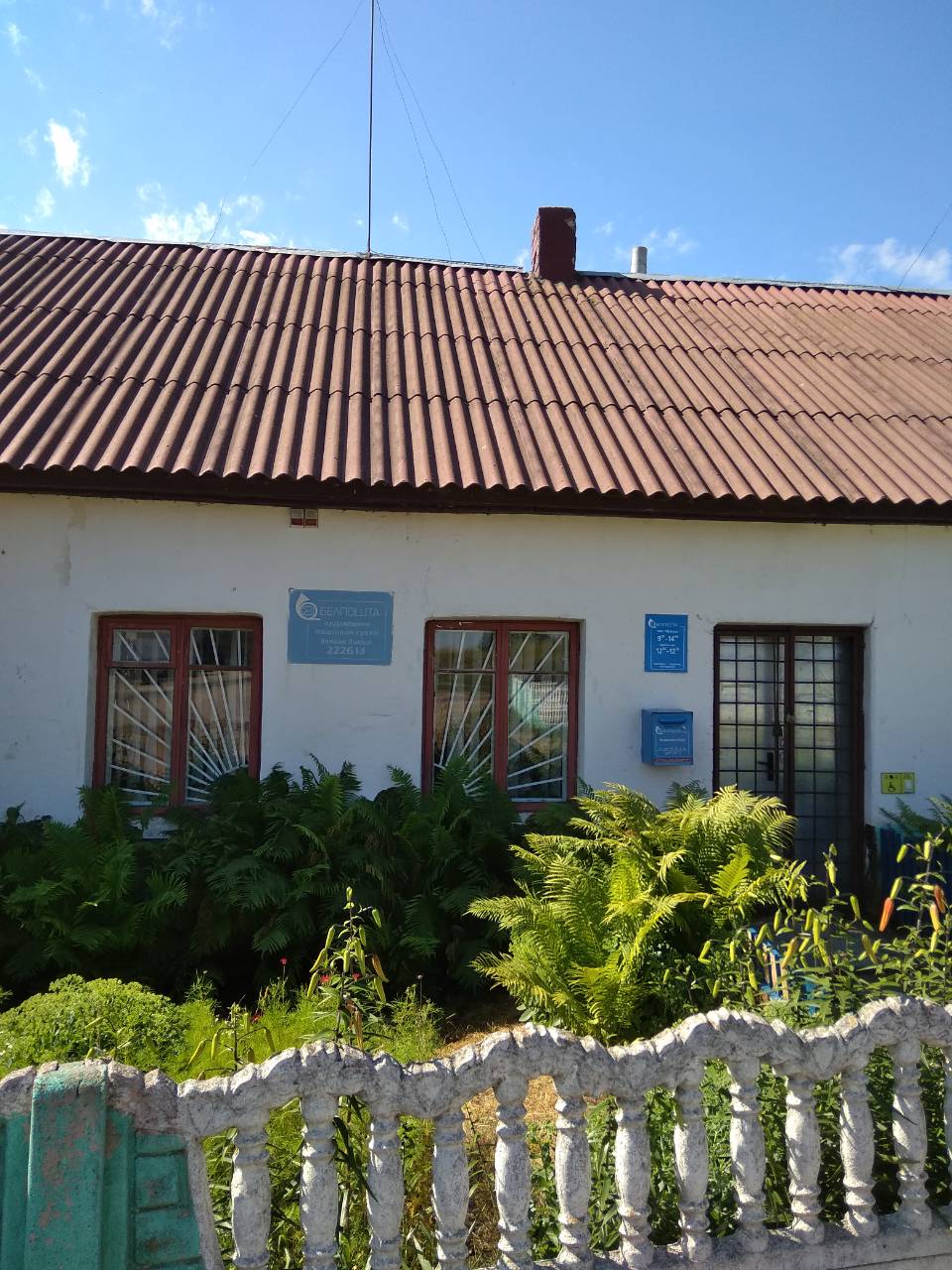 Уточните у ребенка, кто работает на почте. 
 В чем заключается их  работа.
Православный храм
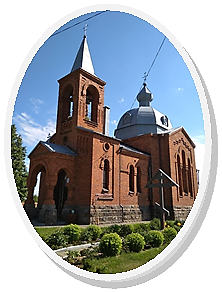 Самое старое здание в деревне. Поинтересуйтесь, знает ли он что -нибудь о Храме. Предложите рассмотреть кирпичики, из которых построено здание. Найдите на них отпечатки ладоней. Сравните, приложив детскую ладошку к отпечаткам на кирпичах. Уточните, есть ли разница (его ладошки меньше,  а отпечатки больше). Спросите какого цвета кирпич, какого цвета еще бывает кирпич. Как называется профессия людей которые строят здания. Расскажите ребенку сколько лет Храму.
Братская могила
Расскажите о Братской могиле. 
Почему люди приносят к памятнику цветы. 
Расскажите о своих 
родственниках, которые участвовали в Великой 
Отечественной 
Войне.
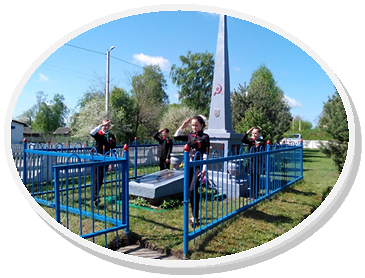 Слава павшим и живым!
От души спасибо им!
Словесная игра «Что? Какой?»
 Вы называете существительное (объекты, которые будут встречаться по дороге) - ребенок подбирает подходящие по смыслу прилагательные. Например,  магазин (продуктовый, небольшой, 	одноэтажный),  памятник, скамейка, река…
Прогулка доставляет ребёнку большую радость, оставляя неизгладимый след в его сознании.

Гуляйте больше со своим ребёнком и получайте от прогулки как можно больше удовольствия!!!
 
Приятного отдыха!